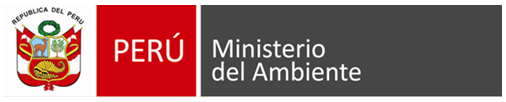 Modelos de gestión integrada de reportes por parte de los  titulares de las actividades.
Ventanilla única ambiental
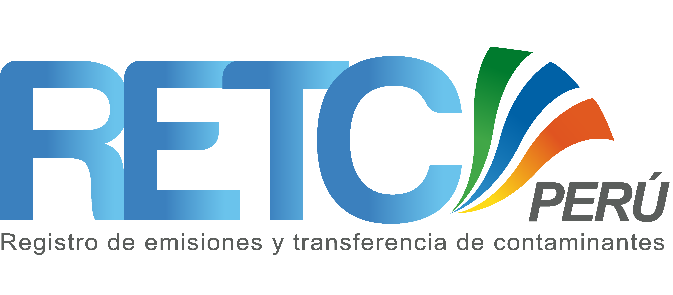 Daniel Núñez Ato
Director de Información e Investigación Ambiental
Ministerio del Ambiente de Perú
PROBLEMA PRINCIPAL: CAUSA - EFECTO
“Información dispersa, imprecisa y poco accesible para tomar decisiones en materia de calidad ambiental”
efectos
causas
Mayores costos para producir y reportar información
Existen muchos mecanismos de acopio de información en el estado que no están interconectados entre si.
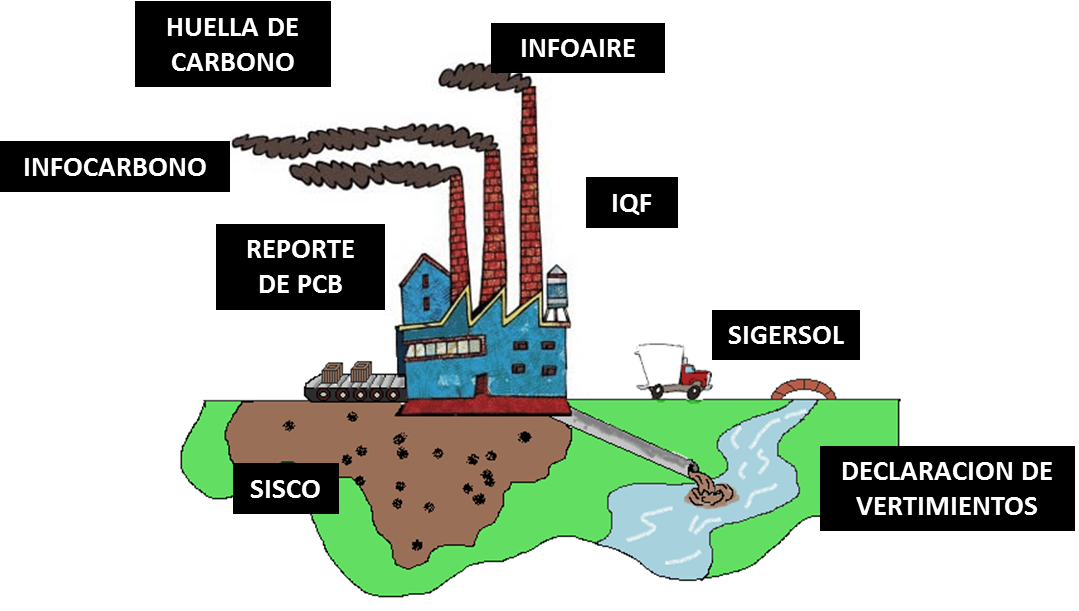 No se realizan adecuados mecanismos de control de calidad de los datos recibidos.
Baja calidad de la información reportada.
Inadecuada o nula comparabilidad de los datos
Mucha información es recibida en formato papel.
Sistemas y registros MINAM
Sistemas y registros Sectoriales
RETC 
Declaración anual de emisiones y transferencia de contaminantes
INVENTARIOS DE PCB
Registro de existencias de equipos contaminados con PCB
INFOCARBONO 
Plataforma de intercambio de datos para la elaboración de inventarios GEI
VERTIMIENTOS (ANA)
Declaración anual de vertimiento a cuerpos naturales
HUELLA DE CARBONO 
Estimación de emisiones de GEI  y sus compromisos de reducción
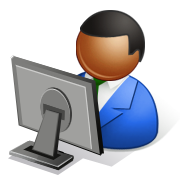 IQF (SUNAT)
Declaración de movimientos de insumos químicos fiscalizados
SIGERSOL 
Declaraciones anuales de residuos comunes y peligrosos
REPORTES DE MONITOREO (OEFA)
Informes de mediciones de parámetros ambientales p/cumplimiento de sus EIA
SISCO
Registro y seguimiento de ambientes degradados
Matriz de comparación de los sistemas de información ambientales
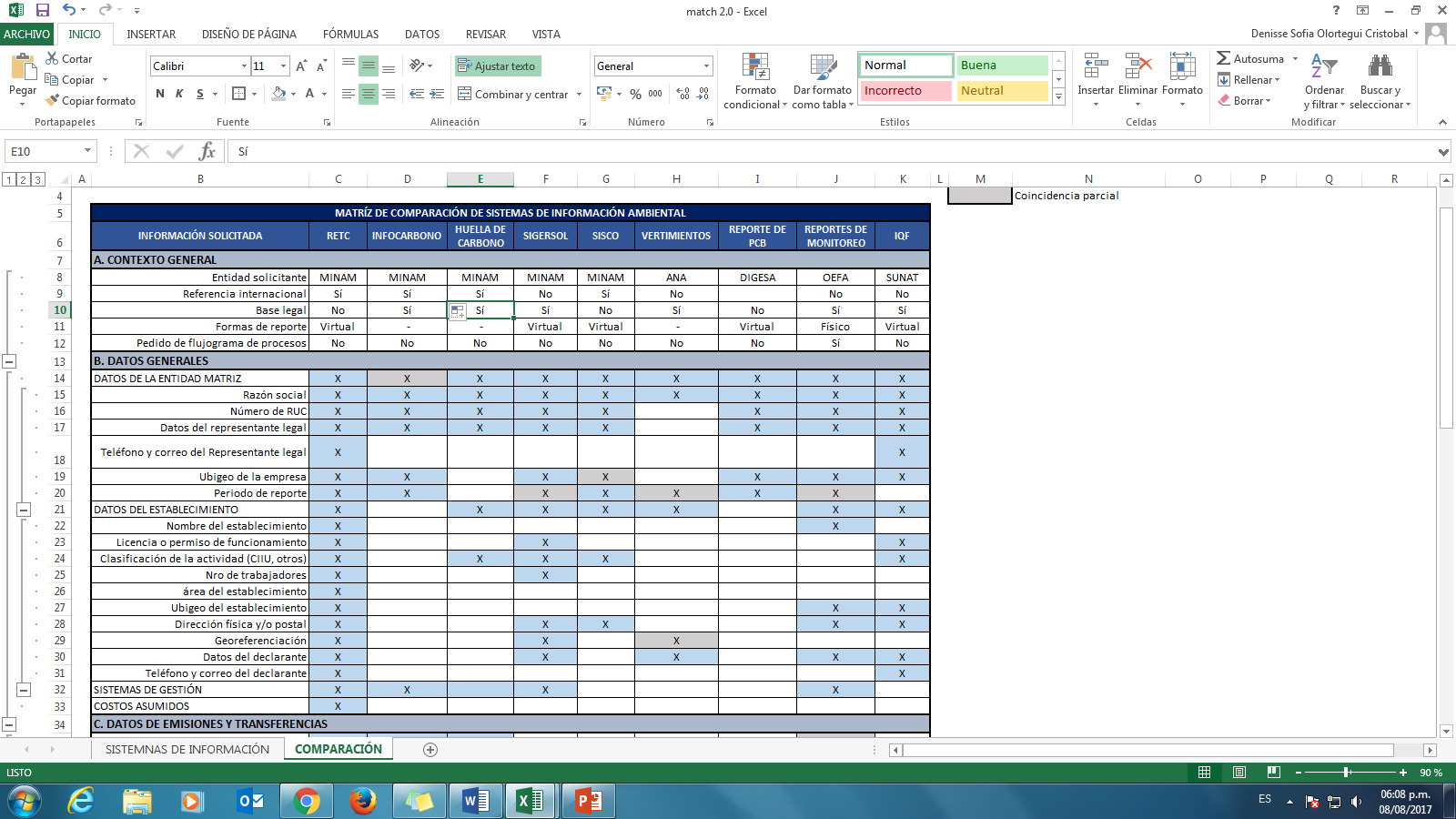 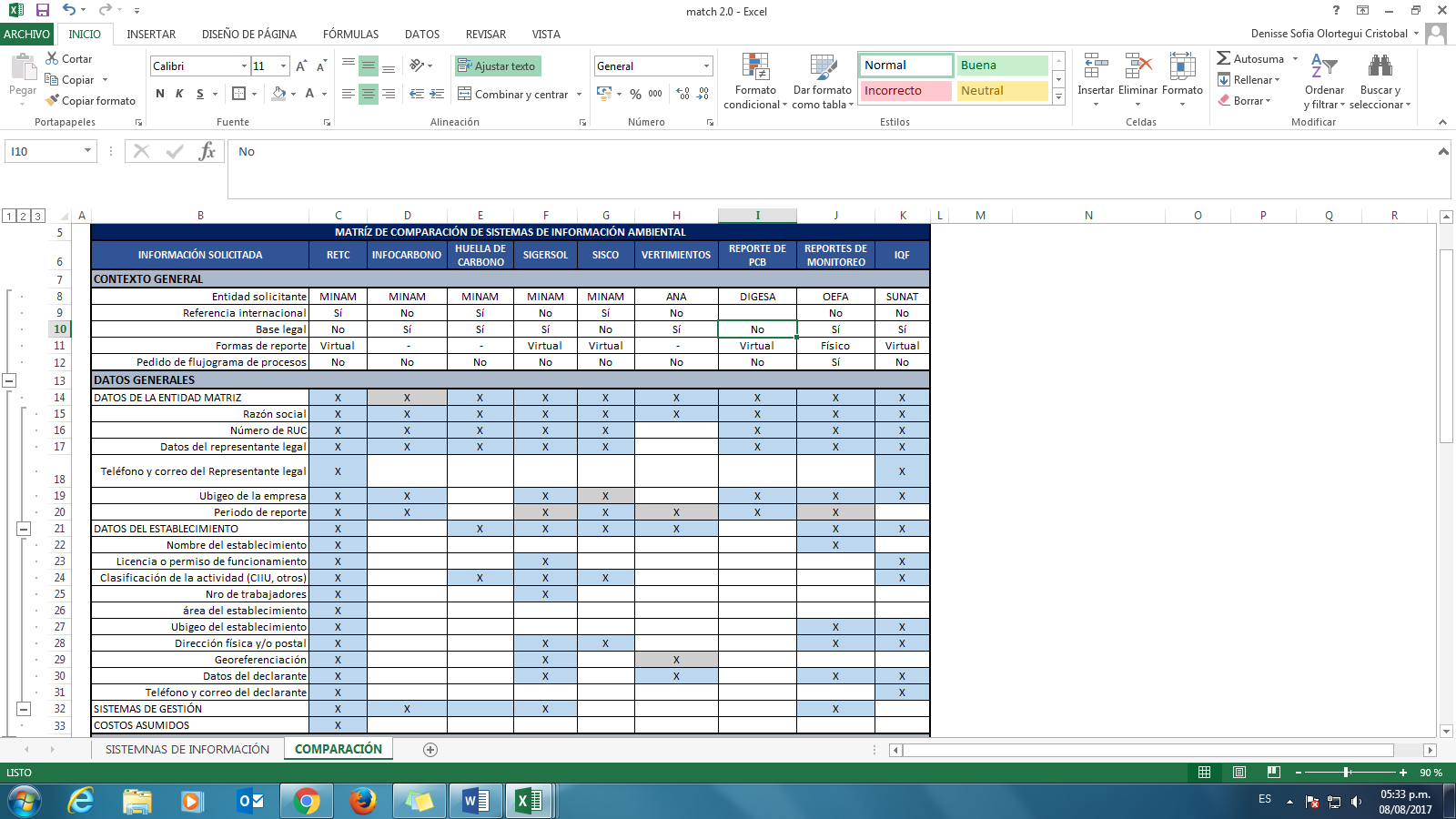 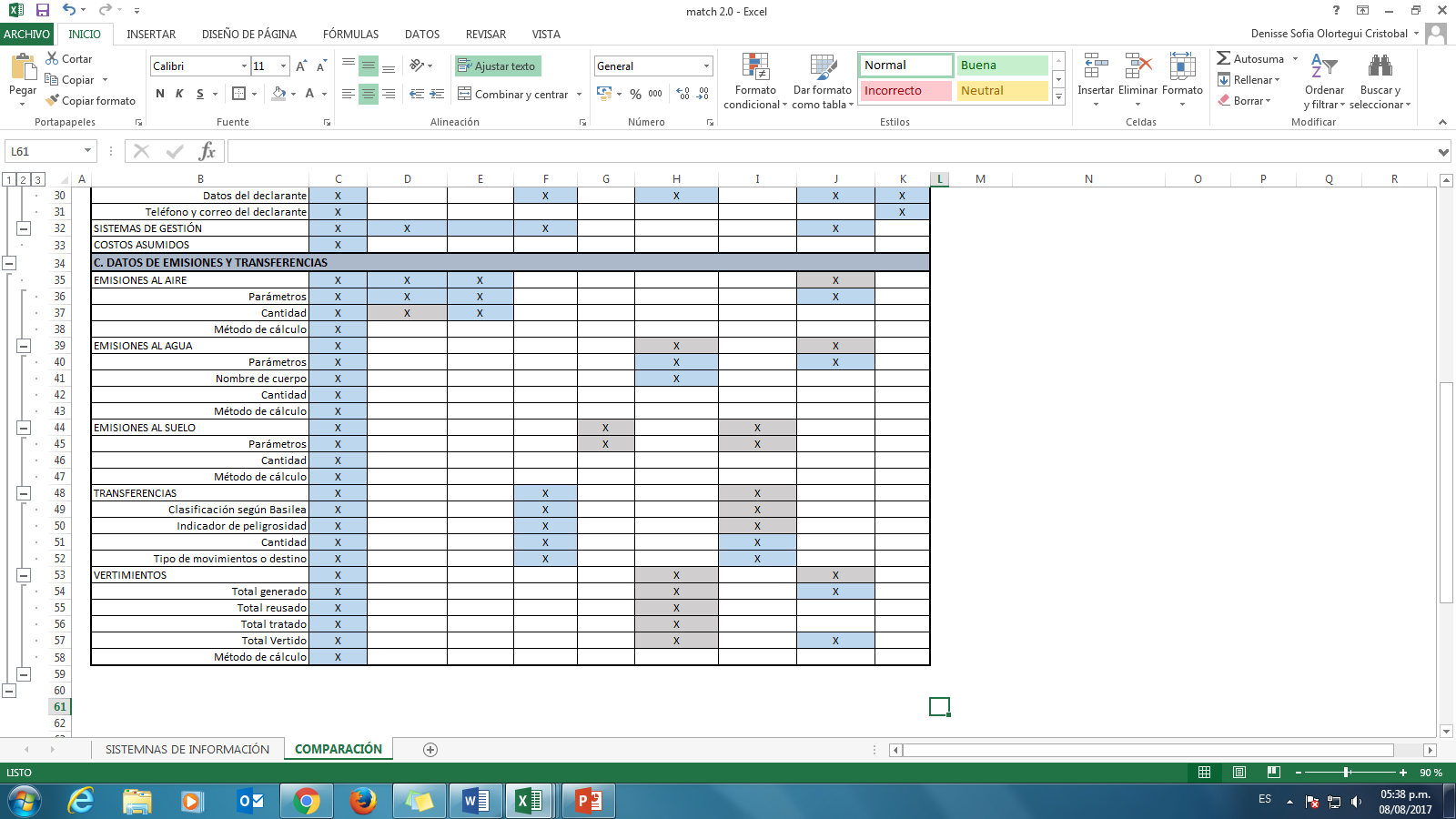 DISEÑO DE LA VENTANILLA UNICA AMBIENTAL
Diagrama: Sistema de Declaraciones Ambientales (modelo ventanilla única)
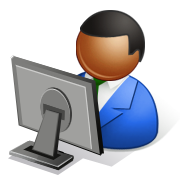 SISTEMAS MNAM
DECLARANTE
SISTEMA DE DECLARACIONES AMBIENTALES
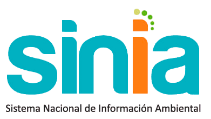 SIGERSOL (No municipal)
Declaración anual de Residuos Sólidos a nivel de generador
DATOS DE ESTABLECIMIENTO
CIIU
Ubicación geográfica
Licencias de operación
Número de trabajadores
Flujo de procesos
RETC
Declaración anual de emisiones y transferencia de contaminantes
PLATAFORMA DE INTEGRACION DE INFORMACION AMBIENTAL
HUELLA DE CARBONO
Estimación de emisiones de GEI  y sus compromisos de reducción
DECLARACION DE RESIDUOS
Caracterización de los RRSS
Generación RRSS
Valorización de RRSS
Destino de RRSS
Importación de Residuos
Exportación de Residuos
Análisis de Información
Validación estadística
Verificación de consistencia
DECLARACION DE LIBERACIONES
Fuentes de emisión
Emisiones al aire
Emisiones al agua
Emisiones al suelo
SISTEMAS SECTORIALES
INVENTARIOS DE PCB
Registro de existencias de PCB
GEOSERVIDOR  - SIGMINAM
Análisis de Información georreferenciada
Análisis Territorial
DECLARACION DE AGUAS RESIDUALES
Cantidad generado
Cantidad tratado 
Cantidad reutilizada y vertida
Puntos de vertimiento
DECLARACION VERTIMIENTOS
Declaración de Residuos Sólidos
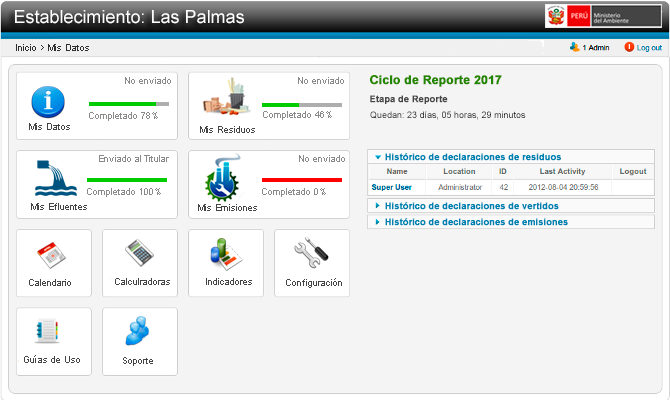 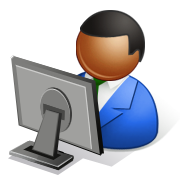 DECLARANTE
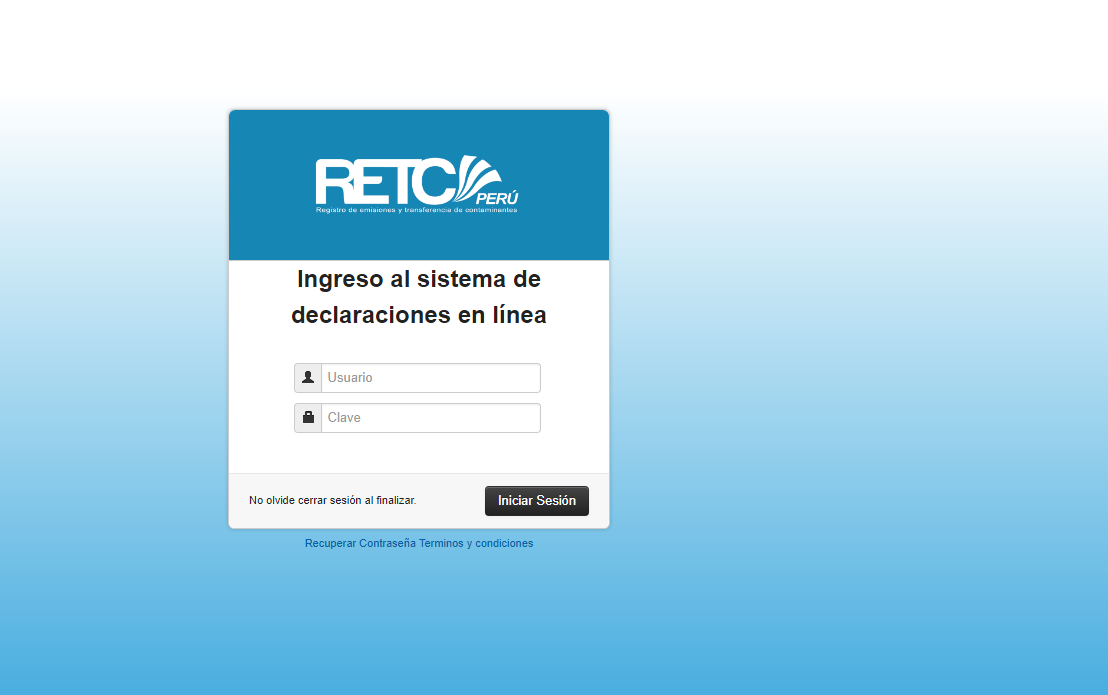 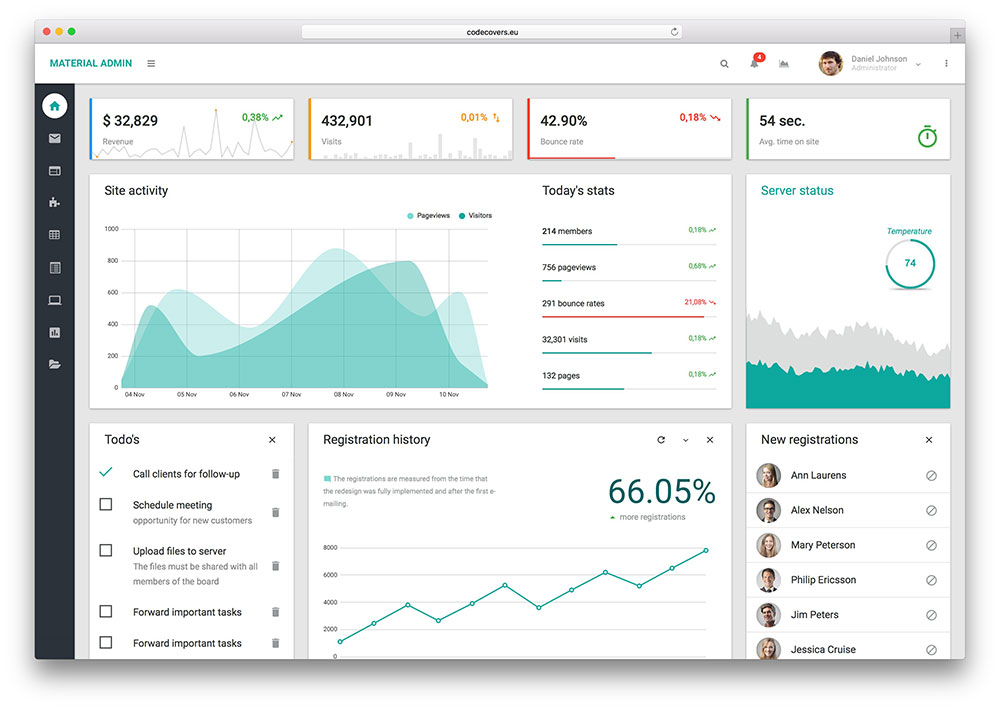 Validación 
(MINAM/SECTORES)
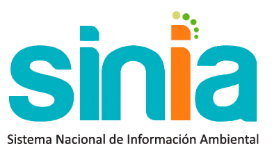 Esquema funcional del flujo de información ambiental en el marco del SINIA
Reciben data
Remiten Datos
Bajada de datos
Subida de datos
Municipalidades
RETC
NODO MINAM
INFOAIRE
Empresas
DGECIA
Ventanilla Única
Reportes integrados
Estadísticas ambientales
SIGERSOL
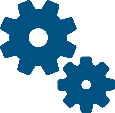 GEOBOSQUES
Otras Entidades Públicas
Web Services
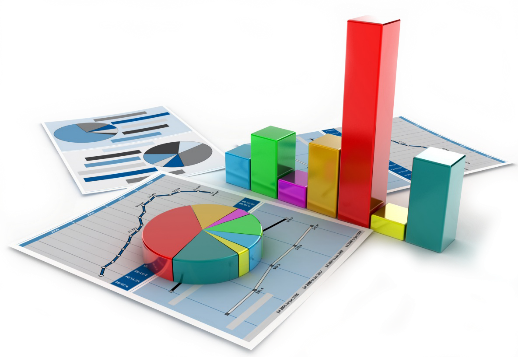 SISCO
INFOCARBONO
Datawarehouse 
MINAM
Ciudadanos
GALS
CRONOGRAMA DE DESPLIEGUE(propuesta)
Cronograma de despliegue de la Ventanilla Única(propuesta)
Inventarios de PCB
Declaración de vertimientos
Emisiones de GEI
Reportes de Monitoreo
Declaraciones de residuos
2017
2018
2020
2021
2019
Condiciones para el cumplimiento del Cronograma:
Aprobación de normativa de la ventanilla única (2018)
Diseño de la plataforma electrónica sobre la base del RETC (2018  - 2019)
Acuerdos entre el MINAM y ANA para la integración de reportes (2019)
Programa de capacitación y asistencia técnica de los declarantes
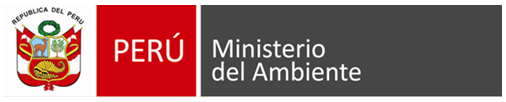 Modelos de gestión integrada de reportes por parte de los  titulares de las actividades.
Gracias por su atención
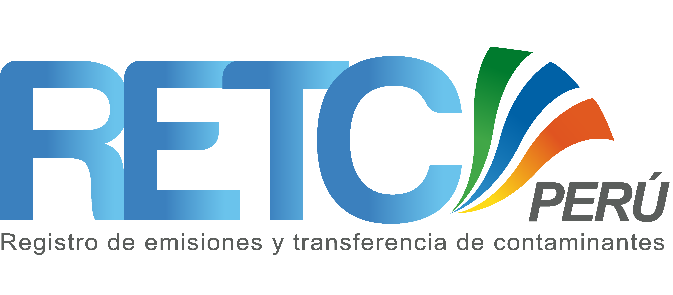 Daniel Núñez Ato
Director de Información e Investigación Ambiental
Ministerio del Ambiente de Perú
dnunez@minam.gob.pe l  (+511) 992711091